La cognizione sociale
1
Come facciamo a conoscere la realtà sociale

	L’organizzazione della conoscenza: gli schemi e le categorie sociali
	La conoscenza sociale è frutto di un complesso intreccio tra ciò che sta fuori di noi (la realtà oggettivamente data) e  ciò che la nostra mente attivamente costruisce e organizza.
	La percezione umana non “riproduce” semplicemente la realtà esterna, ma la “ricostruisce” (Bartlett, 1932; Koffka, 1935) attraverso l’utilizzo di schemi
	Schemi= strutture cognitive che rappresentano un oggetto di conoscenza, includendo i suoi attributi e i loro legami. 
Influenzano la codifica delle informazioni nuove, il ricordo di informazioni già acquisite e le inferenze relative ai dati mancanti
Struttura piramidale: al vertice le informazioni più astratte, alla base quelle più specifiche e concrete
2
Due tipi di processi di conoscenza, a seconda degli scopi che si perseguono:
Processi di conoscenza top-down (o schema-driven): si basano sull’esistenza di concetti, conoscenze e teorie presenti in memoria
che permettono di trattare stimoli nuovi facendo riferimento a informazioni già possedute
accorciano il lavoro cognitivo, ma possono indurre in errori e distorsioni dovuti all’influenza di conoscenze già possedute ed abitudini sull’interpretazione delle informazioni
Processi bottom-up (o data-driven): si basano sui dati della situazione in atto raccolti tramite la percezione  
		Sono più accurati, ma dispendiosi sul piano temporale in 		quanto si centrano su ogni singolo elemento di informazione
3
Implicazioni dei processi cognitivi di tipo schematico:
Si basano su una iniziale categorizzazione degli stimoli sociali in base ad alcune caratteristiche possedute 
Poiché alcune caratteristiche degli oggetti di una categoria non sono chiaramente distinguibili da quelle di esemplari di altre categorie, sono possibili errori di classificazione 
Esempio: sbagliare al supermercato

E’ difficile individuare criteri necessari e sufficienti che definiscono l’appartenenza di un oggetto ad una determinata categoria: 
alcuni esemplari sono più rappresentativi di altri degli attributi tipici della categoria (prototipi)
Esempio: i prototipi di malattia
4
Diversi tipi di schemi sociali
	Schemi di persona
	Contengono le informazioni utilizzate per descrivere le persone in base a tratti di personalità (simpatico, aggressivo) o altre caratteristiche che le distinguono (studente di psicologia)
	Inducono aspettative che influenzano il ricordo di azioni e la comprensione di nuove informazioni (Zadny e Gerard, 1974):
	descrizione di uno studente universitario che deve decidere il proprio curriculum specialistico indicando:
esami conseguiti, interessi e hobby, oggetti e libri, vago quadro psicologico
Poi si informa sul fatto che lo studente si è iscritto a psicologia o  chimica o conservatorio di musica 
	Si chiede di rievocare le informazioni fornite sullo studente:
risultano essere coerenti con la scelta fatta
5
Diversi tipi di schemi sociali
	Schemi di sé 
	Contengono le informazioni relative a se stessi 
	La descrizione di sé è organizzata intorno ad alcuni tratti centrali; le informazioni relative a questi tratti sono elaborate più velocemente rispetto alle informazioni relative a dimensioni meno importanti o aschematiche (Markus, 1977):
Quanto ti consideri testardo, onesto, socievole, …?
6
Diversi tipi di schemi sociali
Schemi di ruolo
	Organizzano le conoscenze relative ai comportamenti attesi da una persona che occupa una determinata posizione nella struttura sociale. 
il significato del comportamento è compreso/accettato se lo schema è attivato  il medico
	Esistono ruoli acquisiti tramite l’impegno (ad es., medico, professore) e ruoli ascritti, come il genere sessuale o la razza
Gli schemi di ruolo ascritti possono funzionare da stereotipi sociali: “alle donne non piace la matematica”
Ai ruoli acquisiti vengono attribuite caratteristiche di personalità: gli attori sono estroversi e amanti del divertimento, gli ingegneri sono razionali
7
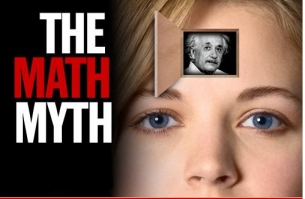 8
Diversi tipi di schemi sociali		
Schemi di eventi 
	Strutture di conoscenze relative alle sequenze di azioni appropriate in un determinato contesto,
comprese le aspettative sul modo in cui si comporteranno gli altri
	
Esempio: il “copione” da seguire al ristorante 
“Verso le 13 Marcello entrò al ristorante e si sedette ad un tavolo. Il cameriere gli portò il menù. Marcello dette una rapida occhiata ai piatti del giorno e scelse una costata di manzo. Più tardi pagò il conto e tornò in ufficio”

Culturalmente determinati: la leggenda di Bartlett per un compito di memoria
9
Ricerca di Rosehan, 1973

 12 persone si presentano in ospedale dichiarando di sentire voci sconosciute, falso nome e falsa professione
 Per il resto tutti i dati su esperienze e relazioni sono veri
 Dopo il ricovero non manifestarono sintomi
 Nessuno fu riconosciuto come falso paziente, ma tutti dimessi con diagnosi di schizofrenia in fase di remissione
 Media ricovero: 19 giorni
 Errore di falso positivo: più pericoloso ignorare un malato che accorgersi che non c’e’
 Teoria del labeling: l’etichettamento linguistico ha attivato lo schema
 Contro argomento degli psichiatri: se una persona si rivolge a una clinica è perché è motivato da reale disagio
10
Le euristiche

= strategie o “scorciatoie” di pensiero semplificate che permettono di formulare rapidamente giudizi sociali.

Il ricorso alle euristiche è più probabile:
nell’elaborazione di giudizi complessi
con fattori che diminuiscono accuratezza dei processi cognitivi (es. stanchezza o poco tempo)
	
Problema: la velocità può andare a scapito della correttezza, 
ma lo studio degli errori è molto informativo, anche in ottica preventiva
11
L’euristica della rappresentatività

	Stefano è una persona silenziosa e compassata: benché apparentemente disposto ad aiutare gli altri, non mostra però vero interesse per la gente, né per i problemi quotidiani. Ha bisogno di dare ordine e chiarezza alle proprie esperienze e mostra una passione per il dettaglio.

	Qual è la sua professione:
		contadino, trapezista, bibliotecario o bagnino?
12
L’euristica della rappresentatività

	E’ utilizzata per stimare la probabilità che si verifichi un determinato 	evento 
in particolare, per decidere se un certo esemplare appartiene a una determinata categoria (Tversky e Kahneman, 1974)

	Il criterio utilizzato per decidere è quello della rilevanza o somiglianza 
mentre viene trascurata la probabilità di base.
13
L’euristica della disponibilità
 Utilizzata per valutare la frequenza o probabilità di un evento: 
si basa sulla facilità e rapidità con cui vengono in mente esempi che fanno riferimento alla categoria del giudizio in questione
	
La stima può essere corretta ma anche essere influenzata da:
 Tendenze sistematiche utilizzate nella ricerca di informazioni
 	Particolare “immaginabilità” di un particolare evento
	Esempio: le persone valutano come cause di morte più frequenti eventi drammatici o accidentali come omicidi o atti terroristici rispetto a malattie cardiocircolatorie (Slovic, Fischoff e Lichtenstein, 1976)
 	Riferimento al sé 	
	Esempio: entrambi i coniugi sovrastimano il proprio contributo personale alle attività domestiche, in quanto ricordano con più facilità esempi positivi del proprio comportamento  (Ross e Sicoly, 1979)
14
L’euristica della simulazione 

	Il signor Crane e il signor Tees dovevano prendere due diversi voli che partivano dallo stesso aeroporto alla stessa ora. 
	Hanno viaggiato sullo stesso taxi per recarsi dalla città all’aeroporto, ma, a causa del traffico caotico, sono arrivati in aeroporto 30 minuti dopo l’orario di partenza dei loro rispettivi voli.
	Al banco dell’accettazione hanno detto al signor Crane che il suo aereo era partito in orario, mentre al signor Tees hanno detto che il suo volo aveva avuto un ritardo e che era partito cinque minuti prima.
Chi è rimasto più contrariato, il signor Crane o il signor Tees?
15
L’euristica della simulazione
	
E’ utilizzata per immaginare scenari ipotetici relativi a come potrebbero evolversi o avrebbero potuto evolversi certi eventi
Si basa sul pensiero controfattuale: “se non avesse preso il volo…”
La simulazione mentale di come certi eventi avrebbero potuto svolgersi nel passato 
ha importanti implicazioni per il giudizio sociale e le reazioni emotive ad eventi drammatici
16
[Speaker Notes: EVENTI DRAMMATICI, LE STORIE DI QUELLI CHE NON HANNO PRESO L’AEREO
http://www.youtube.com/watch?v=G4ySUwUFlVE
Rispetto ad un evento negativo, tanto più è facile
immaginare un corso alternativo degli eventi,
tanto maggiori saranno gli stati d’animo di
sofferenza
• Rispetto ad un evento positivo, tanto più è facile
immaginare un corso alternativo degli eventi,
tanto maggiori saranno gli stati d’animo di felicità

La facilità con cui gli esiti alternativi sono
immaginabili da parte dell’individuo, rendono
più estreme le reazioni affettive]
Studio di Kahneman e Tversky (1982): 

La facilità con cui gli esiti alternativi sono immaginabili da parte dell’individuo, rende più estreme le reazioni affettive
Evento negativo: più è facile immaginare un corso alternativo degli eventi, maggiori saranno gli stati d’animo di sofferenza
Evento positivo: più è facile immaginare un corso alternativo degli eventi, maggiori saranno gli stati d’animo di felicità
17
Medvec et al. (1995) studio delle espressioni emotive dei secondi e terzi classificati alle olimpiadi del 1992

Gli argenti avevano volti meno sorridenti dei bronzi
Gli argenti erano arrivati più vicini alla vittoria: controfattuale sulla perdita
I bronzi erano arrivati più vicini alla non vittoria: controfattuale sulla vincita
18
Ancoraggio e accomodamento
In situazioni di incertezza, per emettere un giudizio o una stima le persone tendono ad “ancorarsi” a una conoscenza nota ed “accomodarla” sulla base di informazioni pertinenti
Simulazione di giuria: l’ordine di giudizio incideva sulla severità delle pene comminate (Greenberg et al, 1986):
Se partivano con reati più gravi tendevano a dare pene più severe anche ai successivi e viceversa
I propri tratti, le proprie credenze ed i propri comportamenti rappresentano spesso punti di ancoraggio per il giudizio sociale
Esempio: nella previsione di risultati elettorali, le persone tendono ad esagerare la numerosità dei voti ottenuti dal partito da loro sostenuto (Palmonari, Arcuri e Girotto, 1994)
19
[Speaker Notes: L’euristica di ancoraggio e accomodamento si verifica quando, dovendo emettere dei giudizi in condizioni di incertezza, le persone riducono l’ambiguità ancorandosi ad un punto di riferimento stabile per poi operare degli aggiustamenti ed infine raggiungere una decisione finale. In altre parole, si tratta di processi di stima di un qualche valore a partire da un certo valore iniziale, rispetto al quale viene accomodato il nuovo esemplare.

Per esempio: quanto costa un bilocale nel centro di parigi? Parto da Milano e poi accomodo: parigi costa di più di milano nel cibo quindi costeranno di più le case]
Modello di individuo come economizzatore di risorse
(Taylor, 1981)

Modello descrittivo e non prescrittivo
	Queste strategie di pensiero permettono di risparmiare tempo ed energie cognitive,
		ma portano a distorsioni ed errori nel ragionamento e nel giudizio 	sociale 

	Gli errori sono dovuti a proprietà del sistema cognitivo; 
le motivazioni non sono prese in considerazione
20
La spiegazione della realtà sociale: l’attribuzione causale
	
	Attribuzione causale: processo messo in atto per spiegare gli eventi e i comportamenti, altrui e propri, 
		al fine di controllarli,  prevederli e quindi decidere comportamenti appropriati
21
La spiegazione della realtà sociale: l’attribuzione causale	
Il contributo di Fritz Heider
Heider (1944; 1958): il compito della “psicologia del senso comune” è comprendere come le persone interpretano gli eventi

	“La psicologia ingenua guida il nostro comportamento verso le altre persone, è una parte essenziale dei fenomeni ai quali siamo interessati . Nella vita quotidiana noi ci formiamo delle idee sugli altri individui e sulle situazioni sociali; interpretiamo le azioni degli altri individui e cerchiamo di prevedere come si comporteranno in date circostanze.”  

“Sebbene queste idee non siano, in genere, chiaramente formulate, esse tuttavia funzionano spesso in modo adeguato, realizzando in una qualche misura ciò che si suppone qualsiasi scienza realizzi: 
una descrizione adeguata del fenomeno in esame che renda possibile fare delle previsioni”
22
La spiegazione della realtà sociale: l’attribuzione causale
Il contributo di Fritz Heider
		
Locus o origine della causalità: la causa di un comportamento può risiedere in: 
fattori interni o personali (motivazioni, abilità) 
o in fattori esterni o situazionali.   

Fattori transitori o fattori permanenti
23
Dalla  spiegazione alla responsabilità

L’attribuzione di responsabilità come esito dell’attribuzione causale	
Responsabilità per associazione
Responsabilità causale
Responsabilità intenzionale
Responsabilità giustificabile

Corrispondenza nei sistemi giuridici
24
La teoria dell’inferenza corrispondente (Jones e Davis, 1965)
	
Scopo dell’attribuzione: compiere inferenze corrispondenti
		capire se il comportamento di una persona riflette disposizioni 	interne o qualità stabili. 

Si tratta di analizzare sia le caratteristiche dell’azione intrapresa dall’attore sociale, sia gli effetti da essa prodotti.
25
[Speaker Notes: SCELTA DELL’UNIVERSITA’
STUDENTI DISINTERESSATI
DISCORSO A SOSTEGNO DI CUBA
SE IL COMMESSO MI AIUTA…]
Le inferenze si basano su :
analisi degli effetti non comuni: l’osservatore giunge a un’inferenza corrispondente quando l’azione scelta dall’agente provoca conseguenze relativamente uniche o non comuni
desiderabilità sociale: minore è la desiderabilità sociale di un comportamento, più questo è attribuito a disposizioni interne
libera scelta: i comportamenti messi in atto liberamente sono più informativi rispetto a comportamenti messi in atto per costrizione
aspettative comportamentali legate ai ruoli: il comportamento è maggiormente informativo se non deriva da norme legate ai ruoli
26
[Speaker Notes: SCELTA DELL’UNIVERSITA’
STUDENTI DISINTERESSATI
DISCORSO A SOSTEGNO DI CUBA
SE IL COMMESSO MI AIUTA…]
Il modello della covariazione di Kelley (1972)
	 Quale informazione viene utilizzata per produrre un’inferenza causale?

Quando si posseggono informazioni da più fonti, l’osservatore le analizzerà attraverso il principio della covariazione.
La ripetizione delle osservazioni consente di stabilire se, e con quale regolarità, le informazioni covariano tra loro.

Il principio della covariazione prevede che un effetto è attribuito a quella condizione 
che è presente quando l’effetto è presente 
e che è assente quando l’effetto è assente.
27
[Speaker Notes: Domanda di partenza: quale informazione venga utilizzata per produrre un’inferenza causale

GLI ALTRI DOCENTI LI CAPISCO?
VA SEMPRE COSI’ E SEMPRE IN QUESTO MODO?
COSA PENSANO GLI ALTRI?]
Per giungere a un giudizio causale le persone valutano le informazioni riguardanti la covariazione di tre elementi informativi:
distintività: l’effetto si produce solo quando l’entità è presente?
coerenza temporale e nelle modalità: l’effetto si manifesta tutte le volte in cui l’entità è presente allo stesso modo?
consenso: tutte le persone presenti percepiscono l’effetto come dovuto alla presenza dell’entità?
	Il risultato è un’attribuzione causale disposizionale se l’effetto presenta alta distintività, alta coerenza e alto consenso
I tre fattori non hanno uguale valore predittivo: 
più importante: la coerenza nel tempo 
meno importante: consenso
28
[Speaker Notes: Domanda di partenza: quale informazione venga utilizzata per produrre un’inferenza causale

GLI ALTRI DOCENTI LI CAPISCO?
VA SEMPRE COSI’ E SEMPRE IN QUESTO MODO?
COSA PENSANO GLI ALTRI?]
Esempio: perché non capisco la lezione del docente X?
distintività: il fatto di non capire la lezione è legato al docente X? O si verifica anche con altri docenti?
coerenza temporale e nelle modalità: il fatto di non capire la lezione del docente X è limitato a questa mattina? O è sempre così?
consenso: anche gli altri studenti non capiscono la lezione del docente X?
	In presenza di alta distintività, alta coerenza ed alto consenso, l’attribuzione causale risulta tutta a carico dell’entità in questione, ossia del docente X
29
Modello di individuo come scienziato ingenuo

	Come uno scienziato, l’individuo, dotato di capacità logico - razionali, raccoglie i dati necessari alla conoscenza di un certo oggetto e giunge a conclusioni logiche. 
	
	Studi sui processi attribuzionali: l’individuo, motivato a spiegare le cause di un evento sociale per prevedere e controllare la realtà, se libero da pressioni temporali valuta con cura l’evidenza derivante da fattori situazionali e da fattori disposizionali
30
Weiner

Il modello proposto da Weiner (1986, 1995) è un modello motivazionale:  il tipo di attribuzione causale fatta dovrebbe influenzare il nostro comportamento futuro.

Le attribuzioni possono essere distinte in base a tre parametri:
LOCUS: interno /esterno
STABILITA’: stabile/instabile
CONTROLLABILITA’: controllabile/non controllabile
31
Possiamo, ad esempio, attribuire l’insuccesso ad un esame 
alla sfortuna (causa esterna, instabile, incontrollabile)
oppure allo sforzo insufficiente (causa interna, instabile, controllabile). 

Sfortuna:  non aumenteremo le ore di studio per preparare l’esame poiché l’esito non dipende da noi 

Sforzo insufficiente: le aumenteremo poiché l’esito dipende da noi.
32
5 principali stili attributivi (De Beni e Moè, 1995):

Stile Impegno Strategico
Stile Abile
Stile Depresso
Stile Negatore
Stile Pedina
33
Stile Impegno Strategico
Impegno: sforzo intenzionale di individuazione e applicazione delle strategie più adeguate per portare a termine il compito con successo.

Attribuzione causale:
Successo: Impegno
Insuccesso: Mancanza di impegno

Aspettative di riuscita nel compito:
Influenzate dal grado di impegno che si è disposti a mettere in atto in relazione alla difficoltà del compito
34
Lavora per migliorare le proprie competenze più che per dimostrare le proprie abilità

Persiste di fronte alle difficoltà

Motivante e funzionale all’apprendimento:
Coinvolgimento personale
Successo: conferma dell’efficacia delle strategie scelte e applicate; soddisfazione
Fallimento: necessità di modificare le strategie; senso di colpa

Fiducia nelle proprie possibilità

Percezione di controllo
35
Stile Depresso

Credenza: mancanza stabile di capacità
Attribuzione causale:
Insuccesso: Mancanza di abilità; vergogna
Successo: Cause esterne; gratitudine, sorpresa
Aspettative di riuscita: basse
Rinunciatario; non fa niente per riuscire
Motivazione a evitare il fallimento
Persistenza nel compito: bassa
Evitamento compiti e situazioni valutative
Evitamento compiti difficili: può emergere incapacità
Disfunzionale all’apprendimento: modificarlo su singoli, genitori e insegnanti
36
Stile Negatore

Credenza: Abilità = dote innata, chi ce l’ha ha successo, chi non ce l’ha fallisce

Attribuzione causale:
Successo: Abilità; superbia
Insuccesso: Cause esterne; sorpresa

Motivazione a evitare il fallimento

Disfunzionale all’apprendimento:
Poca importanza all’impegno
Di fronte agli insuccessi non cerca strategie più adatte
37
Stile Pedina

Attribuzione causale fatalistica:
Successo: Cause esterne; gratitudine, sorpresa
Insuccesso: Cause esterne; rabbia, sorpresa

Motivazione a evitare il fallimento

Disfunzionale all’apprendimento:
Poca importanza all’impegno
Coinvolgimento insufficiente, poco interesse
38
Stile Abile

Credenza: Le cose riescono bene perché si è bravi. Se non riescono non si è bravi ed è inutile provare.

Attribuzione causale fatalistica:
Successo: Abilità; superbia
Insuccesso: Mancanza di abilità; vergogna

Aspettative di riuscita:
in caso di successo viene anticipato un ulteriore successo
in caso di fallimento viene anticipato un ulteriore fallimento

Motivazione a evitare il fallimento
39
Stile Abile

Disfunzionale all’apprendimento:
In caso di insuccesso può sviluppare senso di impotenza
Non persiste di fronte alle difficoltà
Non vengono affrontate le situazioni difficili e i compiti in cui non si è bravi
Mancanza di impegno e ricerca di strategie
40
Tendenze sistematiche nei processi di attribuzione
	
	Self serving bias: tendenza ad attribuire i propri successi a cause interne e gli insuccessi a cause esterne
	
I giudizi tendenziosi in favore del sé sarebbero di due tipi:
il bias di auto-innalzamento (self-enhancing bias): attribuirsi il merito dei successi
il bias di auto-protezione (self-protection bias): negare le proprie responsabilità in caso di fallimento.
41
Due spiegazioni possibili:
spiegazione cognitiva: 
in genere le persone hanno più esperienze di successi che di insuccessi, e fanno ricorso a questa conoscenza personale nella formulazione di giudizi di causalità rispetto ai propri risultati

spiegazione motivazionale: 
indipendentemente dalle esperienze reali di successi ed insuccessi, le persone sono motivate a valorizzarsi e a considerare se stesse positivamente
42
L’errore fondamentale di attribuzione 
	
Tendenza a sovrastimare il peso di fattori disposizionali e sottostimare il peso di fattori situazionali nelle spiegazioni causali.

Ricerca su brano  in favore della politica di Castro scritto da studente
43
Esperimento di Ross et al. (1977) su assunzione di ruoli

Scenario: un quiz televisivo.
I partecipanti sono stati casualmente divisi in tre gruppi:
	• gli intervistatori: 
preparare una lista di domande, porle ai concorrenti e controllare la correttezza delle risposte,
	• i concorrenti:
rispondere in maniera corretta alle domande
	• il pubblico:
si limitava a osservare
44
[Speaker Notes: osservare È chiaro che fra il gruppo degli intervistatori e quello dei
concorrenti vi è una disparità di potere: il gruppo degli
intervistatori è avvantaggiato, mentre quello dei
concorrenti è svantaggiato.]
Terminato il “quiz”: valutare la preparazione culturale di intervistatori e concorrenti su una scala da 0 a 100.

Intervistatori: pari livello
Concorrenti e pubblico: intervistatori molto più colti (68/41; 83/49)
sottostimano le cause situazionali e sovrastimano i fattori disposizionali.
45
[Speaker Notes: osservare È chiaro che fra il gruppo degli intervistatori e quello dei
concorrenti vi è una disparità di potere: il gruppo degli
intervistatori è avvantaggiato, mentre quello dei
concorrenti è svantaggiato.]
L’errore fondamentale di attribuzione 
		Interpretazioni:
Heider (1958): le cause vengono attribuite a fattori salienti dal punto di vista percettivo:
l’attore è percepito come figura saliente, la situazione o sfondo rimane in ombra.
Gilbert (1989): esistono due fasi nel processo attribuzionale. 
Inizialmente attribuzione disposizionale automatica
se il contrasto fra evidenza e attribuzione è troppo grande, si    integra considerando influenze situazionali

	Differenze di ordine culturale: culture individualiste/collettiviste
46
La discrepanza attore-osservatore
	Tendenza ad attribuire le cause del proprio comportamento a fattori situazionali, e le cause del comportamento altrui a fattori disposizionali
	Interpretazioni:
l’attore dispone di conoscenze accurate sul modo in cui si è comportato in passato: questo scoraggia attribuzioni disposizionali verso se stesso
distorsione percettiva: la situazione è il fattore più saliente per l’attore, mentre per l’osservatore il fattore più saliente e quindi più informativo è la persona 
Es. riguardarsi registrati in una performance: aumentano commenti disposizionali
47
Effetto del falso consenso

tendenza a percepire il proprio comportamento come tipico 
assumendo che in analoghe circostanze gli altri si sarebbero comportati allo stesso modo
Studio di Ross, Green House, 1977: a studenti viene chiesto di girare per il campus come uomini sandwich per pubblicizzare un ristorante
Richiesto di stimare quanti avevano avuto il loro comportamento, tendevano a considerare più frequente la loro scelta (62% di quelli che accettarono e 67% di quelli che rifiutarono)
Spiegazioni: 
esposizione selettiva: cerchiamo la compagnia di chi si comporta come noi: quel dato è più disponibile in memoria
rafforza l’autostima:  miei comportamenti come appropriati
48
Fattori che lo enfatizzano:
Più forte quando si attribuisce la responsabilità del comportamento a fattori ambientali:
Lo fanno/farebbero tutti
Più forte più è soggettivamente importante la credenza o il comportamento di cui si stima la frequenza
Più forte per tratti positivi
Più forte entro i gruppi di minoranza
vedono  propri atteggiamenti e comportamenti molto più condivisi di quanto non succeda a gruppi di maggioranza
49
Effetto di Falsa unicità

considerare poco frequenti tra i pari caratteristiche personali che si attribuiscono a se stessi

Tendenza generalizzata a considerarsi sopra la media per es. nella guida o nell’intelligenza, se si considerano tratti importanti per sé

Non vale per gli atteggiamenti: preferita la ricerca di conferma sociale
50
Processo di trattamento delle informazioni: 
effetti-schemi-biasesfonte: Amerio, 1995
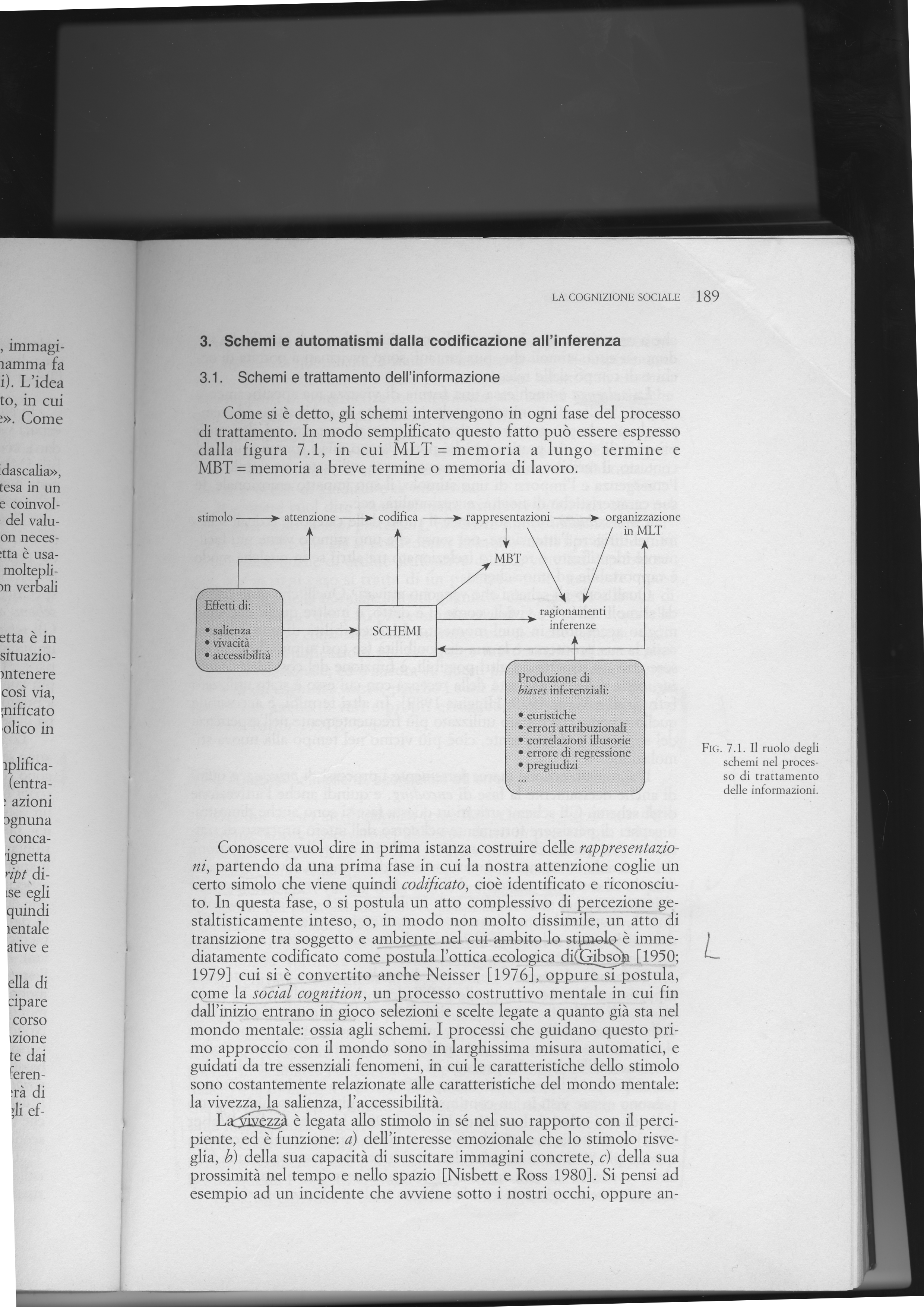 51
HIPfonte: U Neisser, Cognitive Psychology (1967)
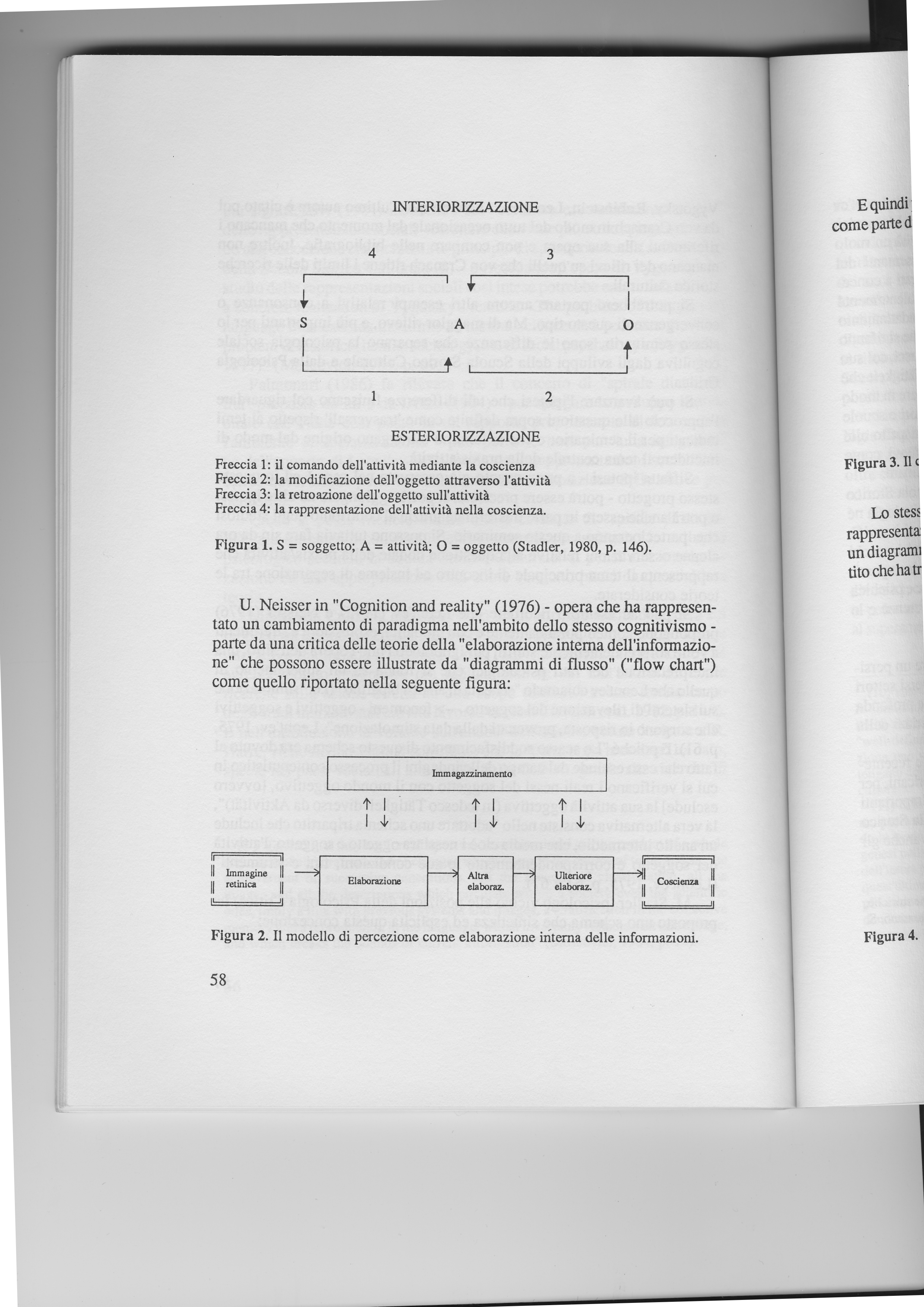 52
Uno psicologo ingenuo
53
Heider, Fritz (1896-1988). Biografia
How we interpret our own behavior, as well as that of others, formed the basis for Fritz Heider's work during a career that lasted more than 60 years. Heider explored the nature of interpersonal relations, and his work culminated in the 1958 book The Psychology of Interpersonal Relations. Heider espoused the concept of what he called "common-sense" or "naïve" psychology. He believed that people attribute the behavior of others to their own perceptions; and that those perceptions could be determined either by specific situations or by long-held beliefs. The concept may not seem complicated, but it opened important doors to the question of how people relate to each other and why.
Heider, the younger of two sons, was born in Vienna on February 18, 1896, to Moriz and Eugenie von Halaczy Heider. He was an avid reader and a good student, and he entered the University of Graz (Austria). He received his Ph.D. in 1920, and spent the next several years traveling through Europe. Part of this time was spent as a student at the Psychological Institute of Berlin. Pre-World War II Berlin was one of the most intellectually stimulating cities in Europe, and he was privileged to study with outstanding scholars. 
Begins research on interpersonal behavior
In 1930, Heider accepted an offer to conduct research at the Clarke School for the Deaf in Northampton, Massachutsetts, and to be an assistant professor at Smith College. Heider's decision to come to the United States proved auspicious for two reasons. In addition to the work he was to do-first at Smith, and later at the University of Kansas-Heider met Grace Moore, who was doing research of her own at Clarke. They married in December 1930; in his autobiography, The Life of a Psychologist (1983), Heider credits his wife for her invaluable contribution to his work. The Heiders had three sons during their years in Northampton.
Beginning at Smith, Heider began to do the research that led to his theories on interpersonal relations. He continued his work when he moved to Lawrence, Kansas, in 1947 to take a professorship at the University of Kansas. It has been said that Heider approached psychology the way a physicist would approach scientific theory. He was extremely methodical and meticulous in his research, which could often be frustrating, but he carefully developed the ideas that he ultimately outlined in The Psychology of Interpersonal Relations.
54
Heider, Fritz (1896-1988). Biografia
In its simplest terms, attribution theory explains the means people use to attribute the behavior of others. Sometimes, behavior is attributed to disposition; in other words, we might decide that altruism is what makes a particular person donate money to a charity. Other times, behavior can be attributed to situations; in this model, the donor gives money to charity because of social pressure. Heider believed that people generally tended to give more attribution than they should to personality, and, conversely, less than they should to situations. In other words, personality is not as consistent an indicator of behavior as people tend to believe.
Allows publication of notebooks
Heider received numerous awards for his research, including the American Psychological Association's Distinguished Scientific Contribution Award in 1965. Although Heider ostensibly retired in the 1960s, he continued to do research as an emeritus professor. He worked on his memoirs, which became his autobiography. More important, however, were series of notebooks Heider had kept during his career, in which he explained and diagramed many of his theories, listed references, and discussed many of the questions he had tried to answer through his research. A former student of Heider's, Marijana Benesh-Weiner, offered to edit and compile the notes. Working with Heider, she put the notes into a six-volume set published by Springer-Verlag under the title, Fritz Heider: The Notebooks. The first volume was published in 1987; Benesh-Weiner completed editing the final volume shortly after Heider, aged 91, died at his home in Lawrence, Kansas, on January 2, 1988.
55